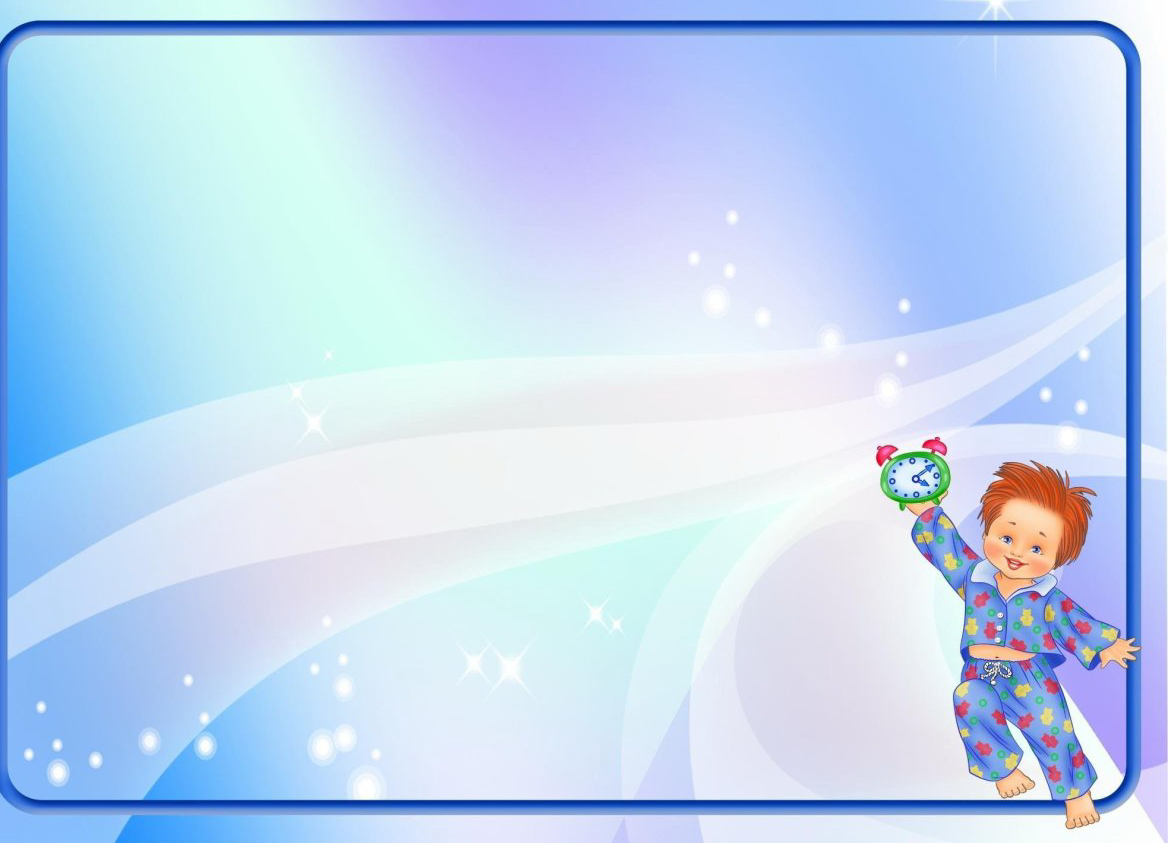 МУНИЦИПАЛЬНОЕ ОБРАЗОВАНИЕ ГОРОД НОЯБРЬСКМуниципальное автономное дошкольное образовательное учреждение "Машенька"муниципального образования город Ноябрьск
Возрастные особенности    четырех лет.
«Кризис трех лет»
(Родительское собрание)










Подготовила :
Педагог-психолог 
Гофман В.Н.
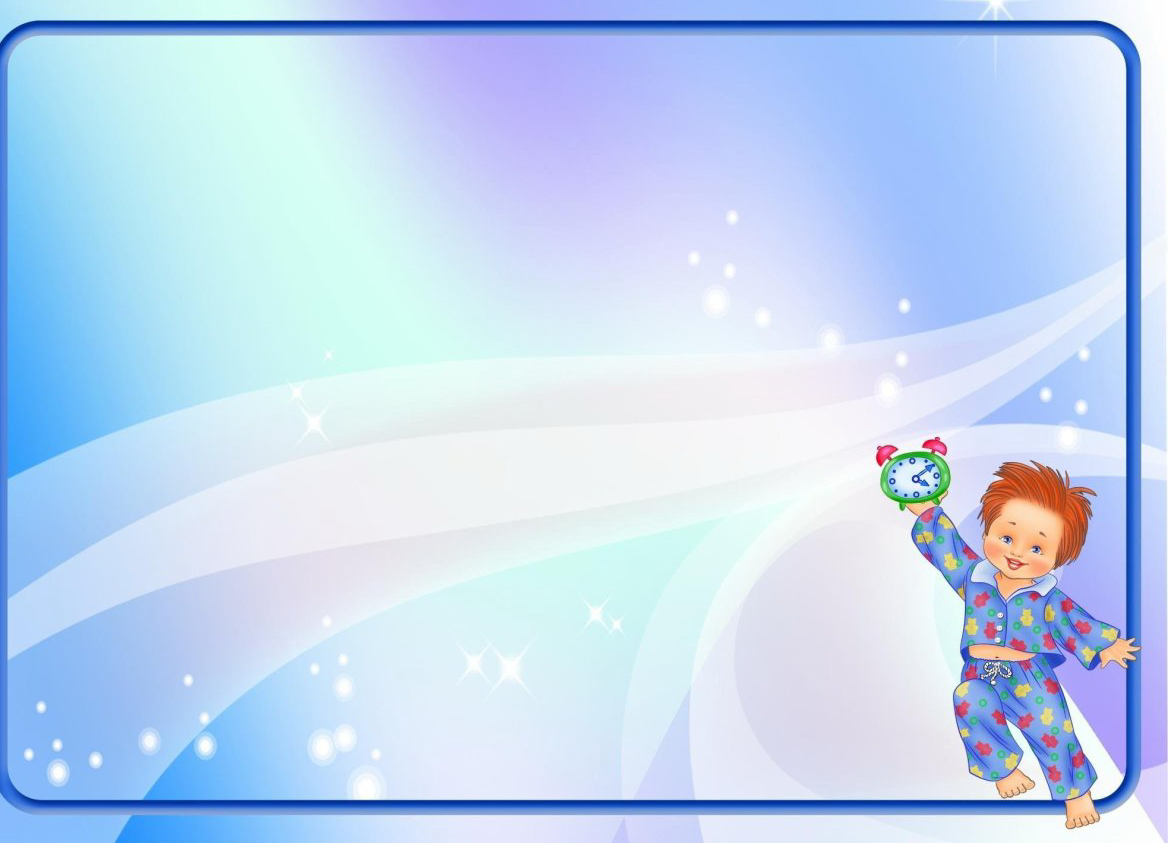 «Чтобы сделать ребенка умным и рассудительным сделайте его крепким и здоровым: 
пусть он работает, действует,
 бегает, кричит
, пусть он находится
 в постоянном движении!»Жан-Жак Руссо
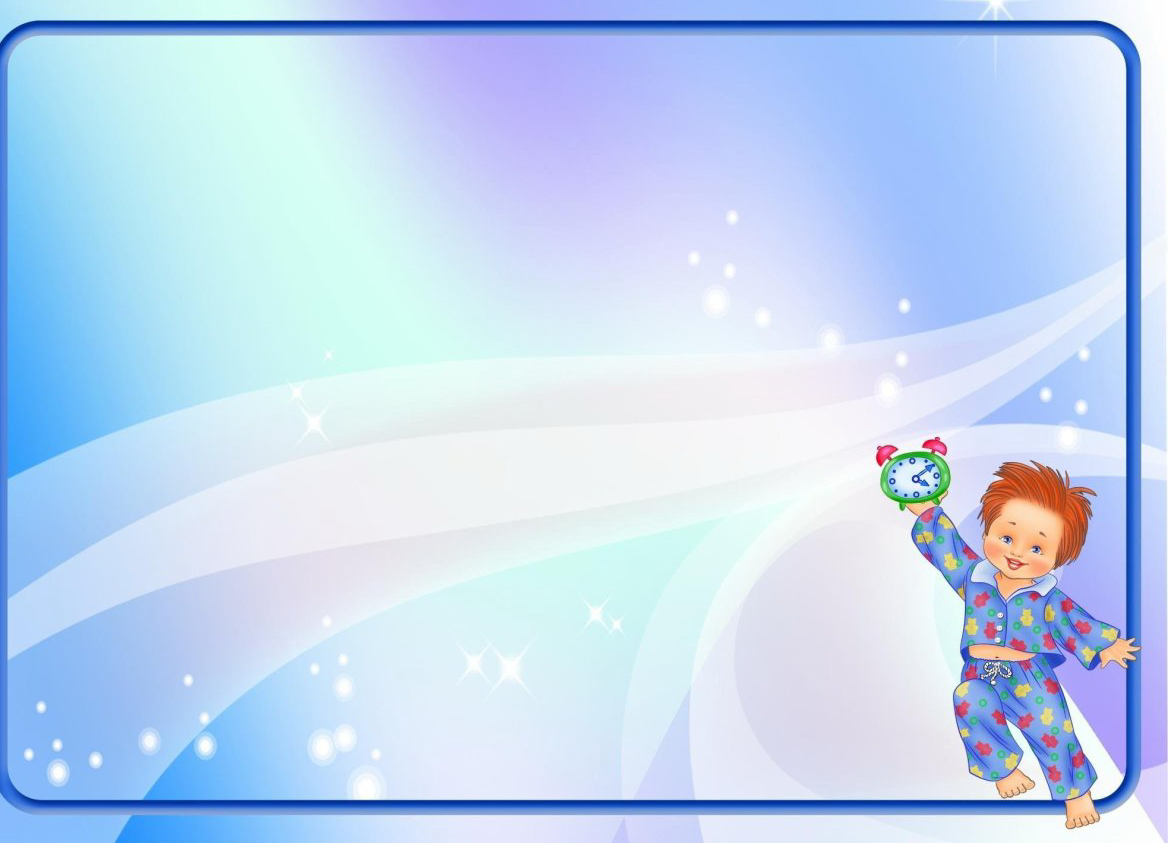 Возрастные особенности
детей 3-4 лет

  Основные потребности в этом возрасте :
потребность в общении, уважении и признании. 

   Основной и самый важный для ребенка вид деятельности — игра.

Характерны аффективные вспышки по незначительным поводам.

Эмоциями управлять не может, потому что у него низкий самоконтроль поведения и волевой регуляции.

В норме самооценка завышена – это позволяет ребенку осваивать новые виды деятельности.

Не предвидит последствий поступка и самое главное-
 НЕ ПЕРЕЖИВАЕТ – по поводу поступка и по поводу последствий
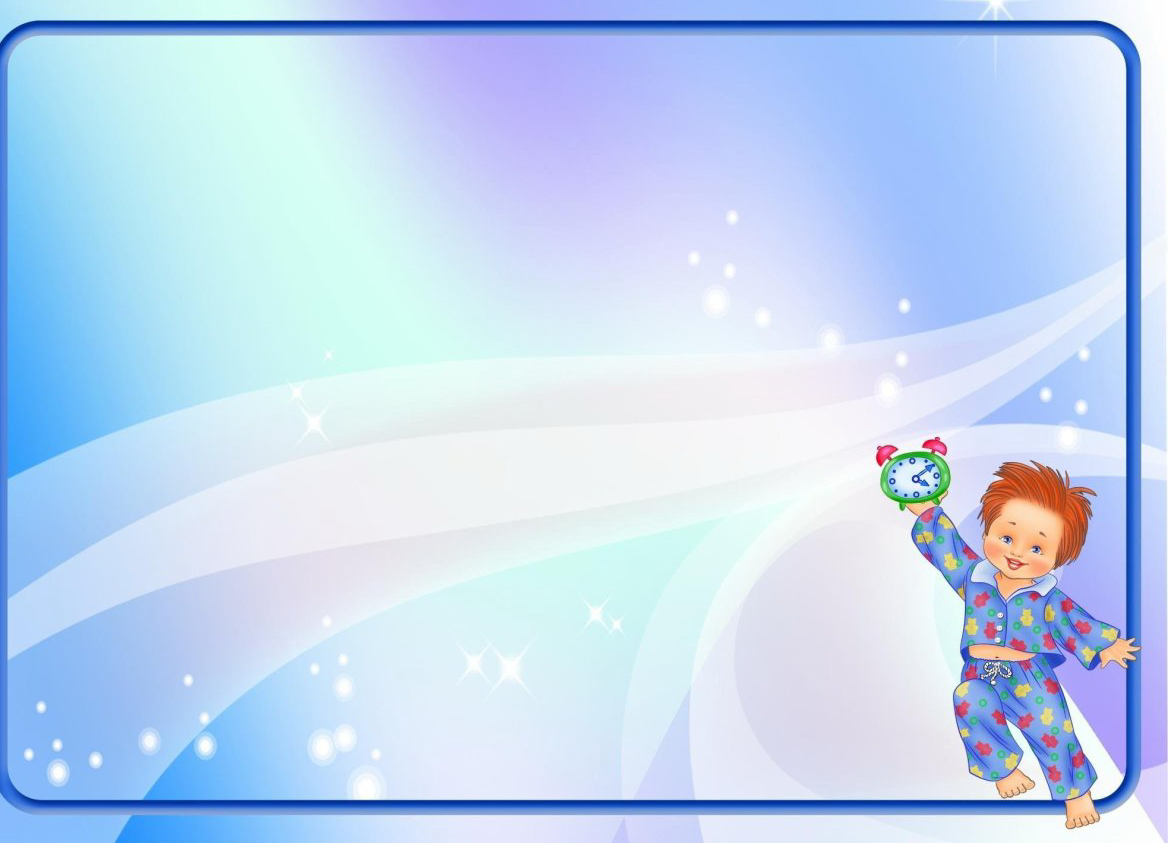 Возраст      ребенка 3года                   Переломный  момент  в  жизни  малыша.  От  того,как  складывается  развитие  ребёнка  в  этот  период, зависит  его  будущее.
Этот  возраст  может  стать  эпохой  расцвета  его  много-численных  способностей  и  возможностей, а  может  обернуться  эпохой  упущенных  возможностей, трудновосполнимых  впоследствии.
Многие  корни  неготовности  детей  к  школьному  обучению  лежит  в  том, как  совершается  переход  от  раннего  к  дошкольному  детству.
 Американский психолог Э. Эриксон считает, что именно в этом возрасте у ребёнка начинает формироваться воля, независимость и самостоятельность.
Кризис  называют  трудным  возрастом, характеризуется  повышенной  конфликтностью  и  трудновоспитуемостью.
Взрослым  становится  всё  сложнее  управляться  с  возрастающей  строптивостью  и  несговорчивостью  малыша. Однако  и  самому  ребёнку  в  этот  период  нелегко.
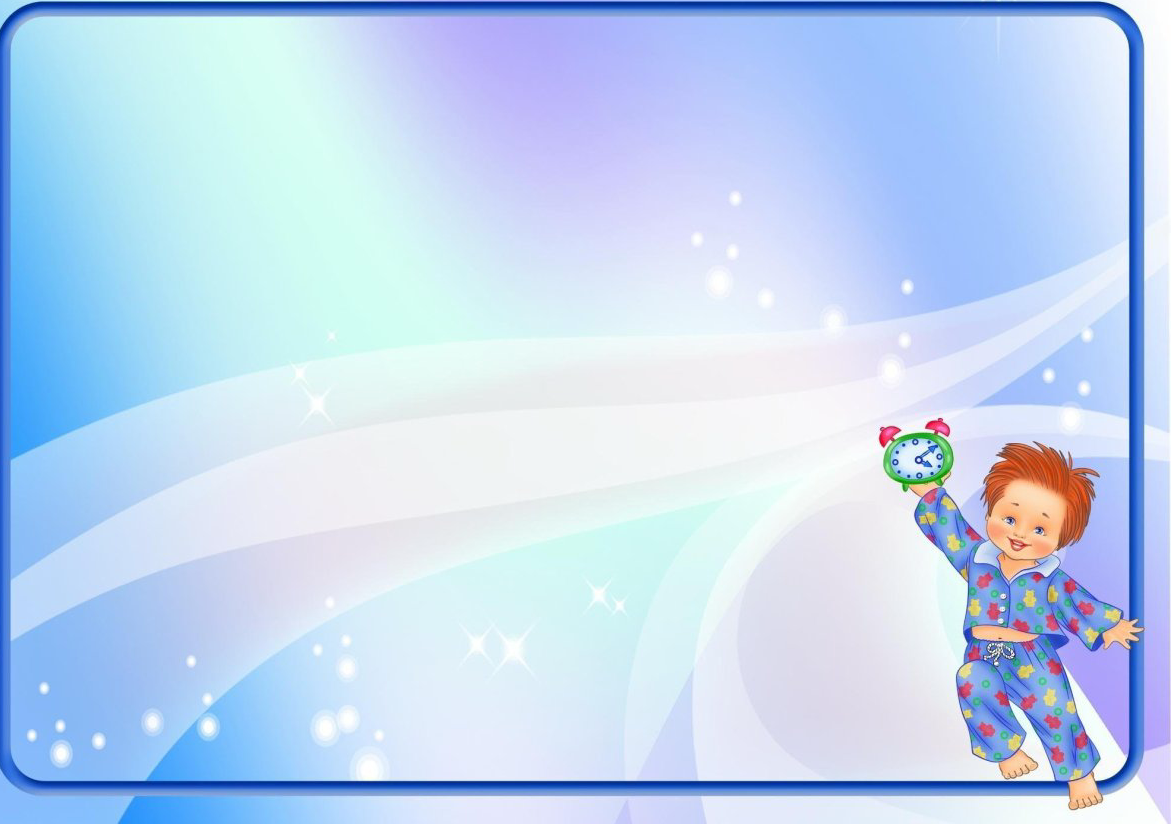 Возрастные рамки кризисного периода 
Ломаются  стереотипы  в  отношениях  с  окружающими, малыш  начинает  по-новому  осмысливать  действитель-ность  и  своё  место  в ней.
За  короткий  срок  он  меняется  весь  целиком, в  основных  чертах  его  личности. Это  обуславливает  нестабильный  характер  его  пове-дения,  повышенную  чувствительность  к  отношению взрослых  и  несговорчивость.
Сроки  возникновения  кризиса  складываются  у  детей индивидуально, однако  наиболее  типичен, как  кризисный, период  от  3лет  до  4лет. 
Л. С. Выготский назвал семь наиболее ярких особенностей поведения ребёнка в период кризиса трёх лет «семизвездием симптомов». Рассмотрим эти симптомы более подробно.
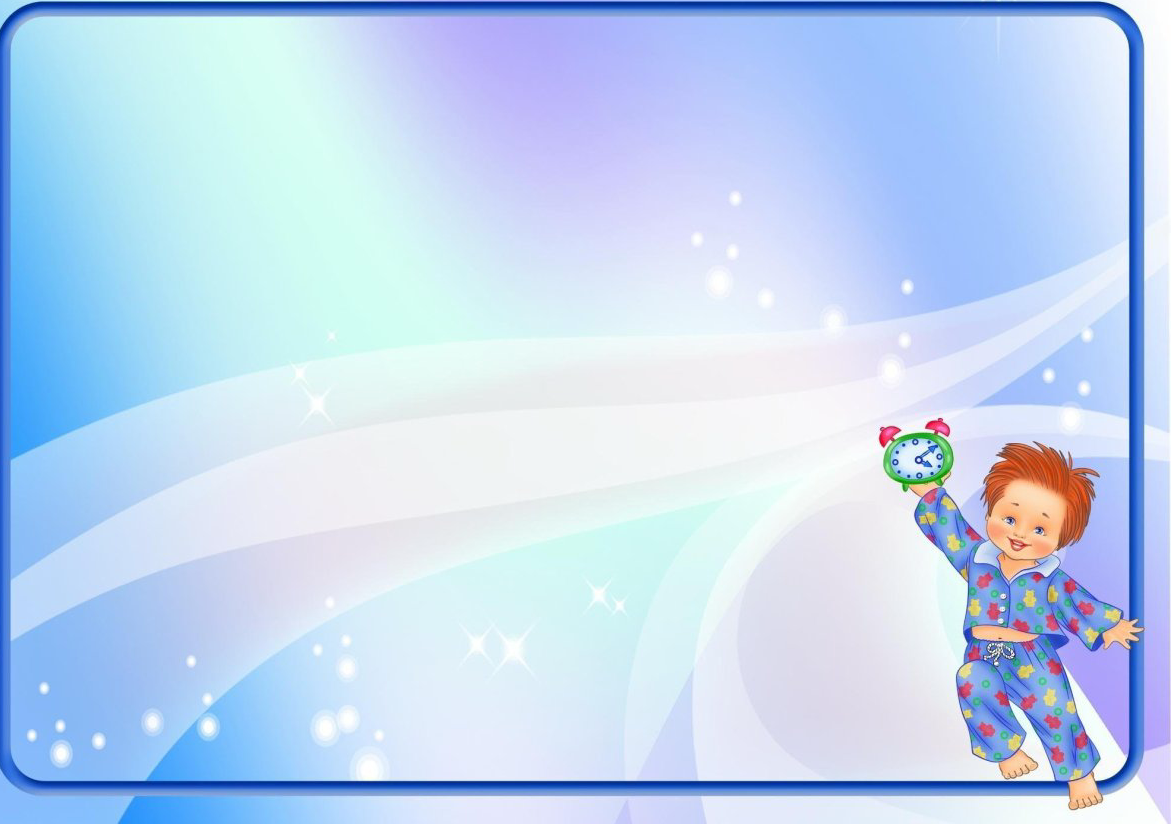 7 главных признаков Кризиса 3-х лет 
Негативизм — это отрицательная реакция, связанная с отношением одного человека к другому человеку. Ребёнок не делает что-то только потому, что это предложил ему определённый взрослый человек. Негативизм избирателен: ребёнок игнорирует требования одного члена семьи или одной воспитательницы, а с другими достаточно послушен. 
Главный мотив действия — сделать наоборот, то есть прямо противоположное тому, что ему сказали.
Упрямство — это реакция ребёнка, который настаивает на чем-то не потому, что ему этого очень хочется, а потому, что он этого потребовал у взрослого, и отказаться от собственного решения даже при изменившихся обстоятельствах ребёнок не может. Упрямство следует отличать от настойчивости в достижении какой-либо определённой цели.
Строптивость — направлена в целом против норм воспитания, системы отношений, образа жизни в семье, а не против конкретного взрослого.
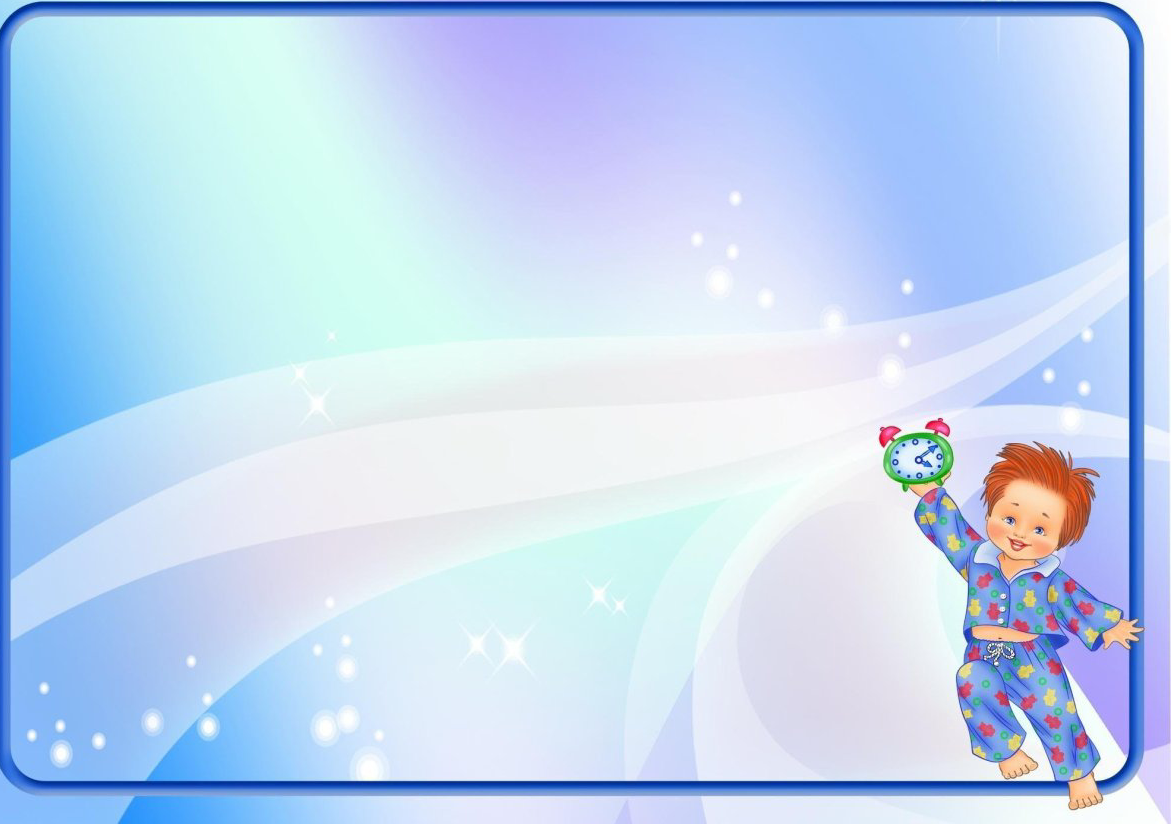 Своеволие — стремление ребёнка все делать самому (ключевые слова в речи «Я сам!»), проявление инициативы собственного действия, которая неадекватна возможностям ребёнка и вызывает дополнительные конфликты со взрослыми. При этом меняется отношение ребёнка к окружающему миру: теперь ребёнком движет не только желание узнавать новое, овладевать действиями и навыками поведения. Ребёнок начинает активно удовлетворять познавательную потребность. Это проявляется в его активности, любознательности. Но проявление инициативы может вызывать конфликты со взрослыми, поскольку она зачастую неадекватна возможностям ребёнка. Необходимо учитывать то, что ребёнок пробует свои силы, проверяет возможности. Он утверждает себя, и это способствует появлению детского самолюбия — важнейшего стимула к саморазвитию и самосовершенствованию.
Протест-бунт — проявляется в частых конфликтах с родителями. Ребёнку важно, чтобы окружающие люди всерьёз относились к его самостоятельности. Если ребёнок не чувствует, что с ним считаются, что уважают его мнение и желания — он начинает протестовать. Он бунтует против прежних рамок, против прежних отношений.
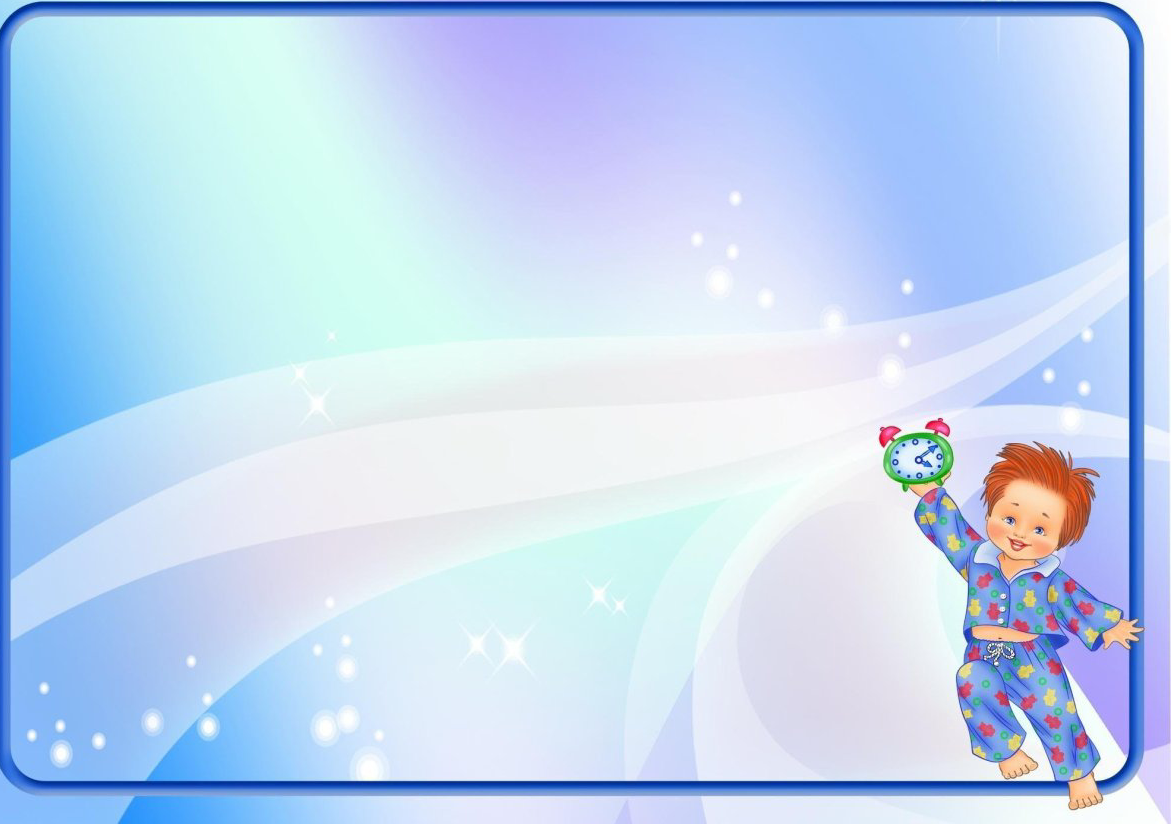 Обесценивание — в глазах ребёнка обесценивается все то, что было для него привычно, интересно, дорого раньше. Симптом обесценивания может проявляться в том, что ребёнок начинает ругаться, дразнить и обзывать родителей, ломать любимые игрушки.
  Деспотизм  ребёнок проявляет деспотическую власть по отношению к близким людям, заставляет родителей делать все, что он требует. 
Центральным  новообразованием  данного  критического  возраста является  комплекс  взаимосвязанных  симптомов, названный «гордостью  за  достижение»:
Стремление  к  достижению  результата  своей  деятельности: дети  не  просто  манипулируют  предметами, а  настойчиво  ищут  нужный  способ  решения  задачи. 
Достигнув  желаемого, дети  стремятся  тут  же  продемонстри-ровать  свои  успехи  взрослому  без  одобрения  которого  успехи  в  значительной  степени теряют  свою  ценность.
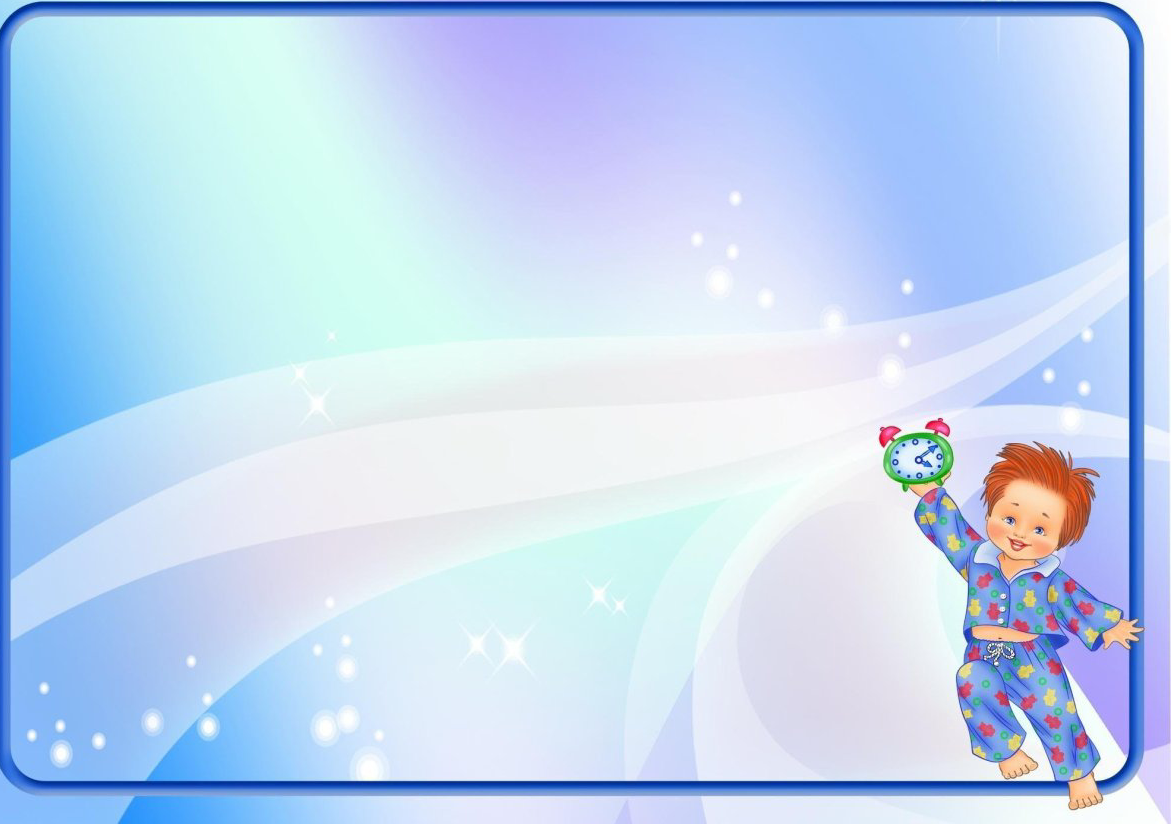 Тяжёлое кризисное поведение – абсолютно нормальное поведение для трёхлетнего ребёнка. 
Яркое проявление самостоятельности и самоутверждения ребёнка – свидетельство того, что его развитие идёт в соответствии возрасту. Не стоит пугаться кризисного поведения, не стоит говорить ребёнку, что он "плохой" или хуже других. Надо попытаться помочь ему преодолеть этот сложный период и смягчить проявления кризиса. 
Так как же лучше реагировать на упрямство и капризы ребёнка?   
 Поощряйте самостоятельность и активность малыша. Постарайтесь взять на себя роль консультанта, а не запретителя.
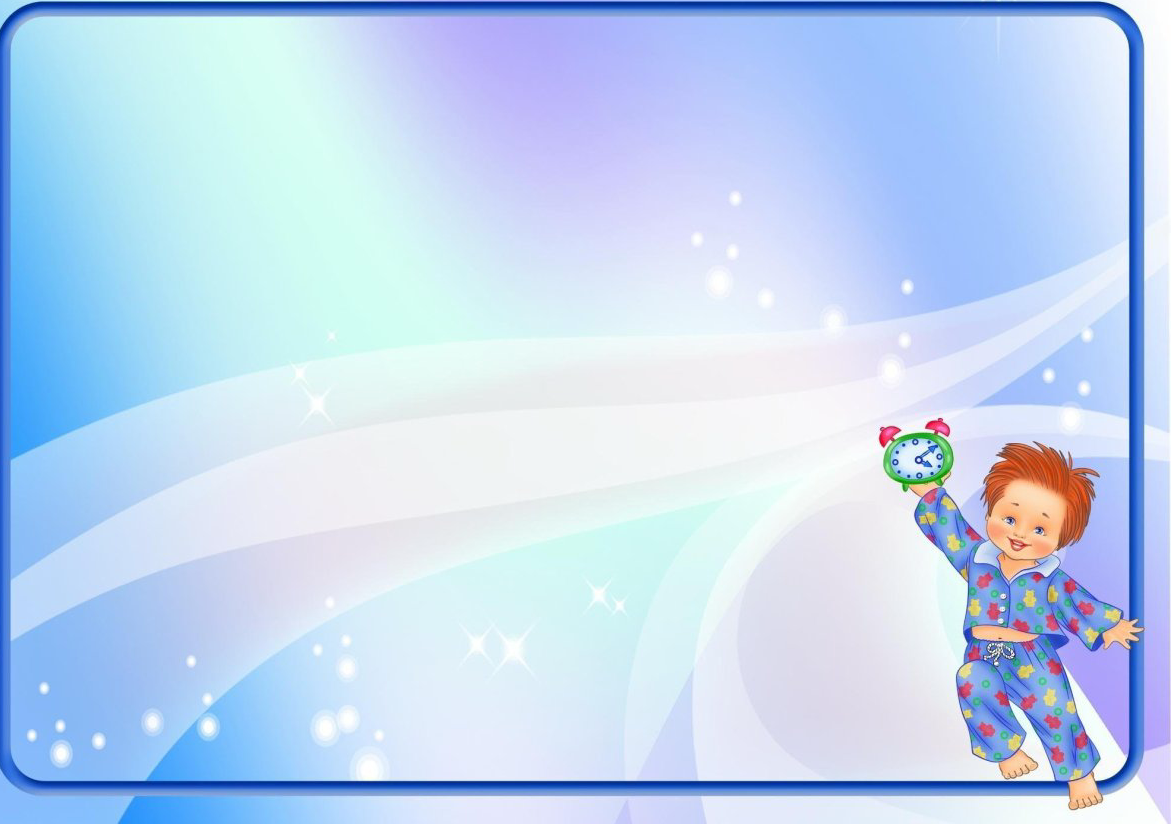 Спасибо за внимание!